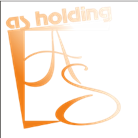 Независимая оценка качества условий осуществления образовательной деятельности организациями, осуществляющими образовательную деятельность, расположенными на территории Свердловской области, реализующими программы дошкольного образования
ЦЕЛЬ НОК
Информирование участников образовательных отношений о качестве условий оказываемых обучающимся услуг и уровне организации работы по реализации образовательных программ
ОЦЕНИВАЛИСЬ
1190 образовательных учреждений Свердловской области, из них:
1151 дошкольное образовательное учреждение
26 негосударственных дошкольных образовательных учреждений
13 негосударственных организаций общего образования
ЦЕЛИ И ОБЪЕКТ НОК
КРИТЕРИИ НОК
Критерий 1.  «Открытость и доступность информации об образовательной организации» 
Критерий 2. «Комфортность условий предоставления услуг»
Критерий 3. «Доступность услуг для инвалидов»
Критерий 4. «Доброжелательность, вежливость работников образовательной организации»
Критерий 5.  «Удовлетворенность условиями оказания услуг»
Методология
ПОРТАЛ НОК
Для аккумулирования всех оценок по НОК и обеспечения возможности отслеживания хода независимой оценки разработан специальный портал: 
независимаяоценкакачества.рф
На портале получатель услуг/ законный представитель может выбрать удобный для себя способ перехода на анкету НОК:
перейти по ссылке
отсканировав QR-код

Руководителям оцениваемых учреждений и членам Общественного совета предоставлен доступ в личный кабинет портала для отслеживания текущих результатов НОК
технология
независимаяоценкакачества.рф
Технология. ПОРТАЛ НОК
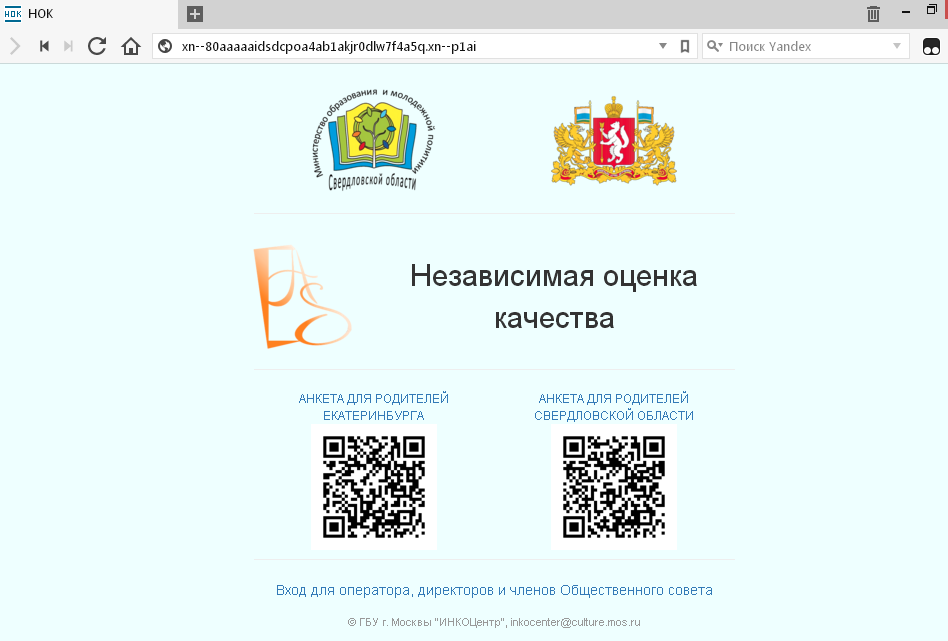 НОК УООД в Свердловской области  проведена в период  с 11.11.19 по 05.12.19

196 762 родителя/ законного представителя воспитанниковоценили образовательные учреждения
ИТОГИ НОК УООД – 2019  СВЕРДЛОВСКАЯ ОБЛАСТЬ
ИТОГИ НОК УООД – 2019ШКАЛА ОЦЕНКИ ИТОГОВОГО РЕЗУЛЬТАТА
ИТОГИ НОК УООД – 2019ИТОГОВЫЕ БАЛЛЫ
ИТОГИ НОК УООД – 2019в целом
Всего оценено 1190 организаций
ИТОГИ НОК УООД – 2019ОБЩИЙ РЕЙТИНГ. ЛИДЕРЫ РЕЙТИНГА НОК. ТОП 10
ИТОГИ НОК УООД – 2019ОБЩИЙ РЕЙТИНГ. 10 ПОСЛЕДНИХ ПОЗИЦИЙ РЕЙТИНГА НОК. ТОП 10
ИТОГИ НОК УООД – 2019Организации дошкольного образования г.Екатеринбурга
Всего оценено 348 организаций
ИТОГИ НОК УООД – 2019Дошкольные образовательные учреждения Г.екатеринбурга. ЛИДЕРЫ РЕЙТИНГА НОК. ТОП 10
ИТОГИ НОК УООД – 2019Дошкольные образовательные учреждения Г.екатеринбурга. 10 ПОСЛЕДНИХ ПОЗИЦИЙ РЕЙТИНГА НОК. ТОП 10
ИТОГИ НОК УООД – 2019Организации дошкольного образования, находящиеся в ведении муниципалитетов Свердловской области
Всего оценена 801 организация
ИТОГИ НОК УООД – 2019основные замечания получателей услуг
Основными недостатками образовательных организаций, принявших участие в независимой оценке условий осуществления образовательной деятельности образовательными организациями Свердловской области, являются: 
Недостаточная оборудованность помещений организаций и прилегающих территорий с учетом доступности для инвалидов
Не предоставление организациями в полной мере условий доступности, позволяющих инвалидам получать услуги наравне с другими
Недостаточное обеспечение условий комфортности (у части организаций)
Несоответствие информации об организации, размещенной на общедоступных ресурсах (стендах, официальном сайте), требованиям, установленным нормативно-правовыми актами (у части организаций)
Отсутствие функционирующего официального сайта у 5 образовательных организаций (отключен за неуплату/ в связи с окончанием срока действия договора и тп),
Ограниченный набор используемых рядом организаций способов дистанционного взаимодействия с получателями услуг (например, только телефон и электронная почта), а также отсутствие на официальном сайте информации о возможных дистанционных способах взаимодействия
Неудовлетворенность графиком работы дошкольных учреждений (слишком раннее окончание работы)
ИТОГИ НОК УООД – 2019основные недостатки по результатам нок уоод-2019
Отсутствие вежливости, доброжелательности отдельных сотрудников (как воспитателей, так и вспомогательного персонала) в части образовательных учреждений
Недостаточный уровень организации работы с родителями (у части учреждений): отсутствие разнообразия форм работы (только редкие родительские собрания), проведение родительских собраний в рабочее время (невозможность принять в них участие для многих родителей), предоставление информации о ребенке только по запросу
Недостаточный уровень популяризации сайта bus.gov.ru (отсутствие ссылки на bus.gov.ru с результатами НОК, отсутствие планов и отчетов по итогам НОК в 2019 году (в разделе «НОК»), отсутствие баннера, размещенного на главной странице сайта, с приглашением оставить отзыв на официальном сайте bus.gov.ru)
ИТОГИ НОК УООД – 2019основные недостатки по результатам нок уоод-2019 (продолжение(